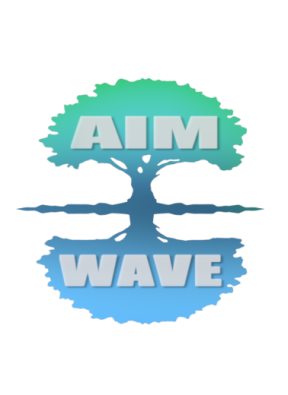 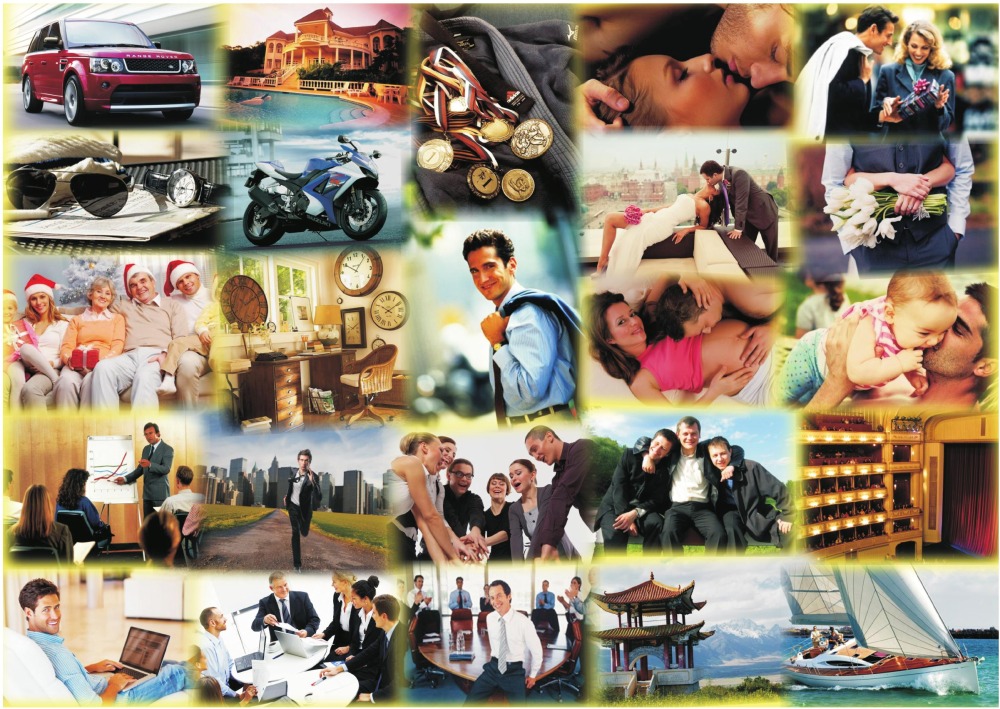 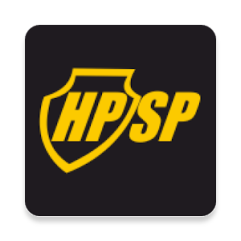 База комплексов Мужская сила
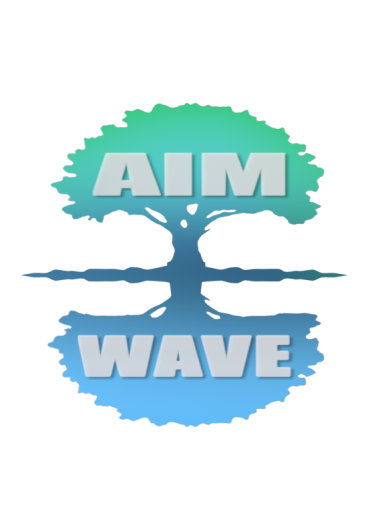 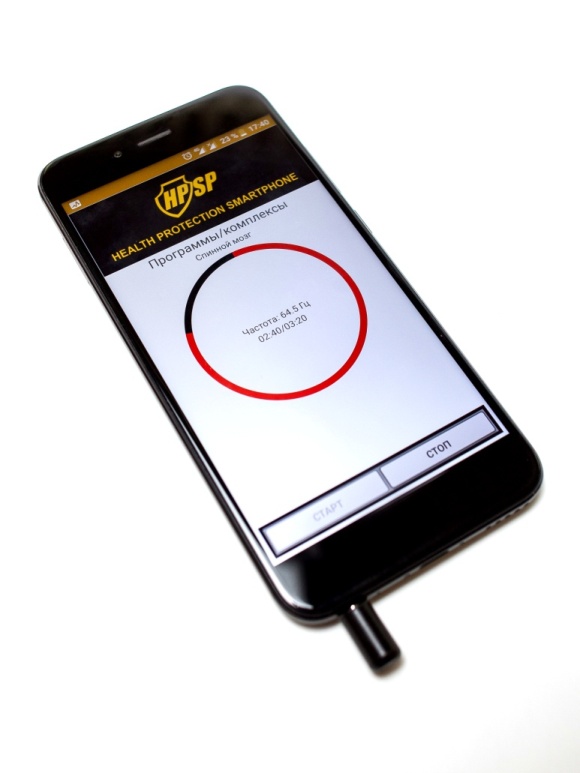 База комплексов Мужская сила:

Активация мужской силы
Профилактика простатита и аденомы простаты
Снятия стресса и восстановление нервной системы
Профилактика климактерических состояний у мужчин
Восстановление сердечнососудистой системы
Профилактика паховой грыжи
Профилактика инсульта
Профилактика инфаркта
Нормализация ЖКТ протиязвенный эффект дневной комплекс
Нормализация функции печени
Подагра профилактика
Восстановление работы позвоночника
Восстановление работы суставов
Профилактика тромбофлебита и варикоза
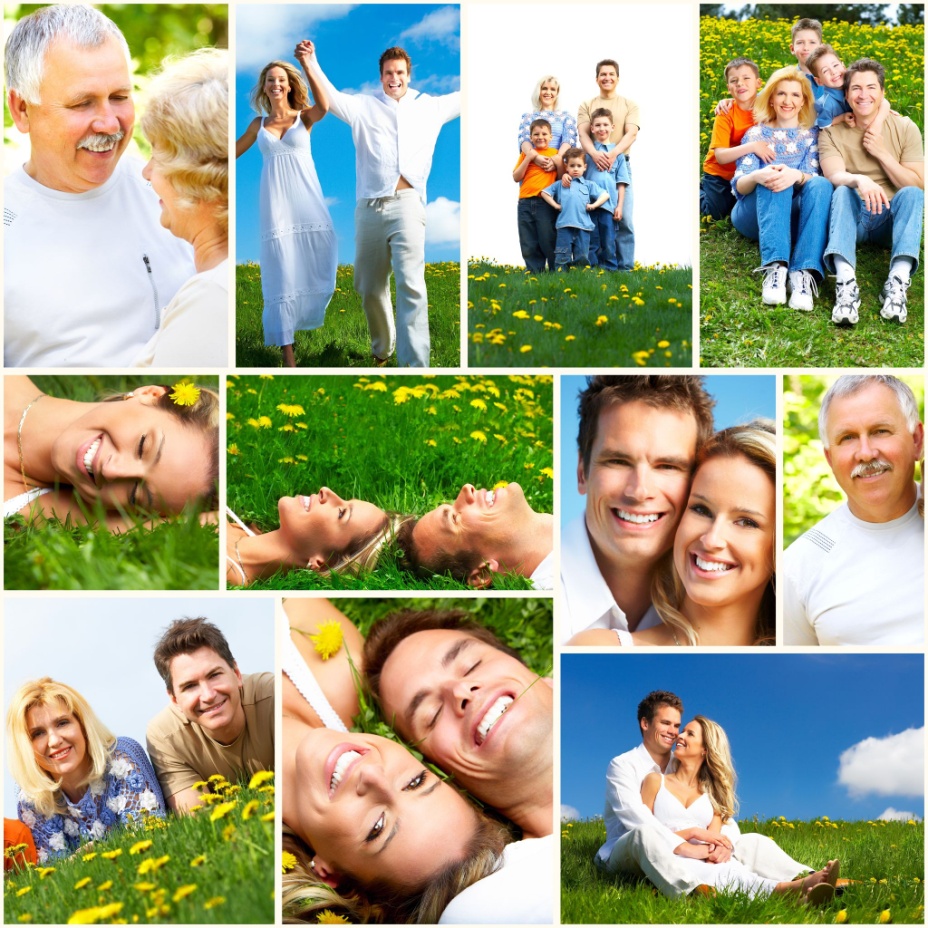 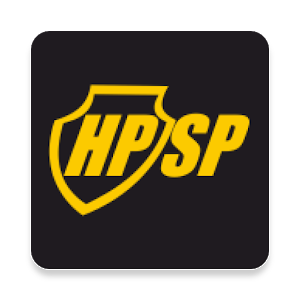 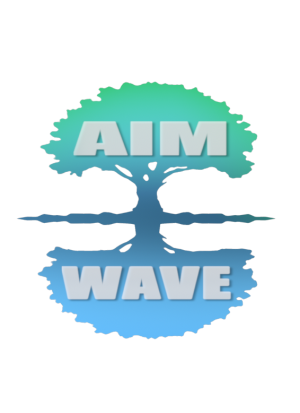 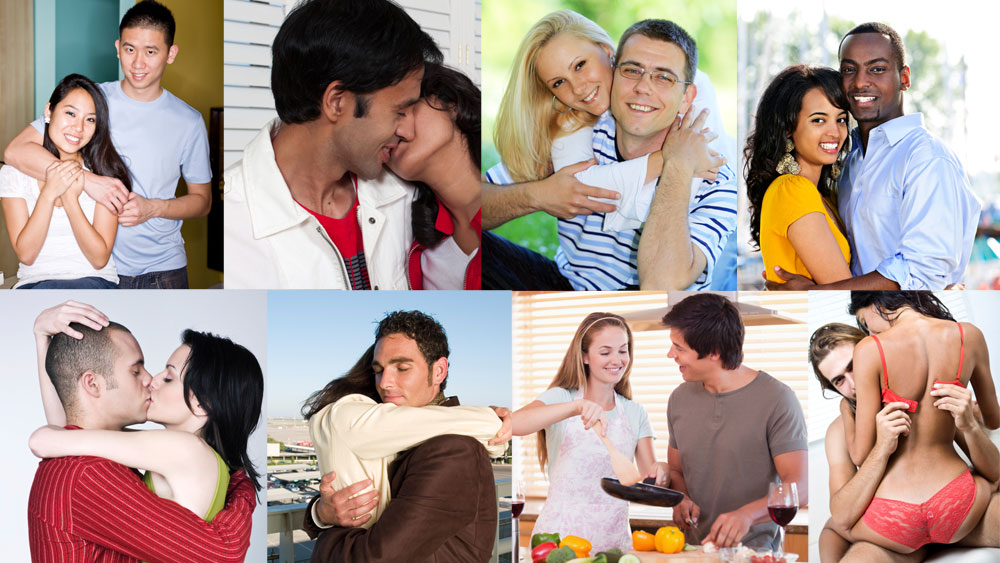 Активация мужской силы:

1.	Регуляция мужской мочеполовой системы
2.	Сексуальная регуляция у мужчин
3.	Мужская мочеполовая система (МПС)
4.	Половые железы мужчин
5.	Регуляция эндокринной системы
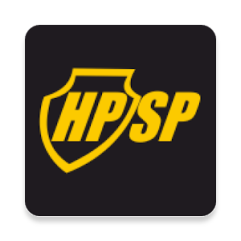 Время работы с комплексом 20 дней с повторением цикла после двухнедельного перерыва.
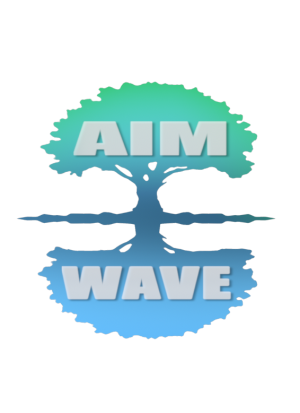 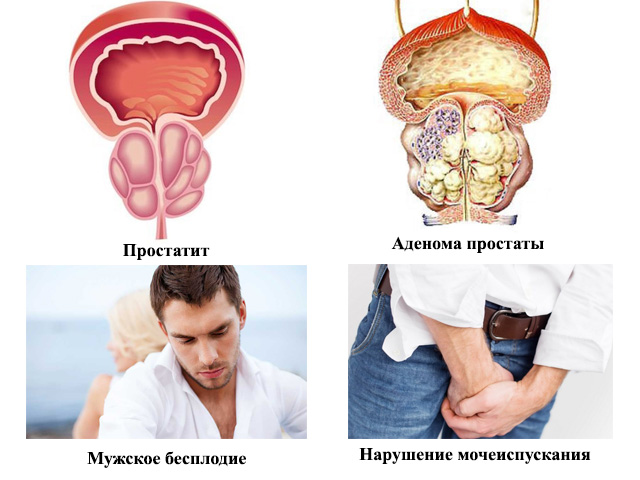 Профилактика простатита и аденомы простаты:
 
Инфекция мочевыводящих путей
Мочевой пузырь, простата
Задержка мочи
Простата
Регуляция функции яичек и простаты
Простата склероз
Простатит
Простатит базовая
Простатит дисгормональный
Простатит застойный, гиперплазия
Простатит осложненный
Аденома простаты
Время работы с комплексом 25 дней, с повторением цикла после двухнедельного перерыва.
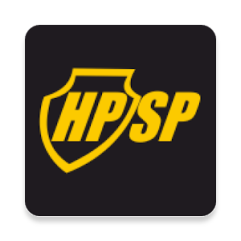 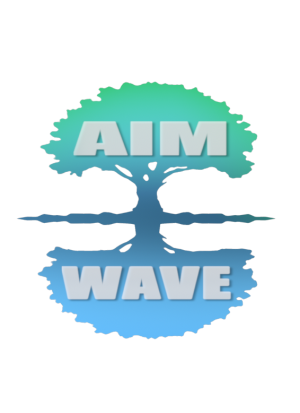 Снятия стресса и восстановление нервной системы:
 
Глубокая очистка организма
7 чакр
Гипоталамус
Элиминация токсинов
Энергия жизненная
Седативный эффект
Регуляция ликвородинамики
Вегето-сосудистая дистония
Депрессия
Кровообращение головы, улучшение
Раздражение, злость
Сон, расстройства
Утомление, усталость
Невроз
Энергодающий эффект
Энергия жизненная
Хроническая интоксикация
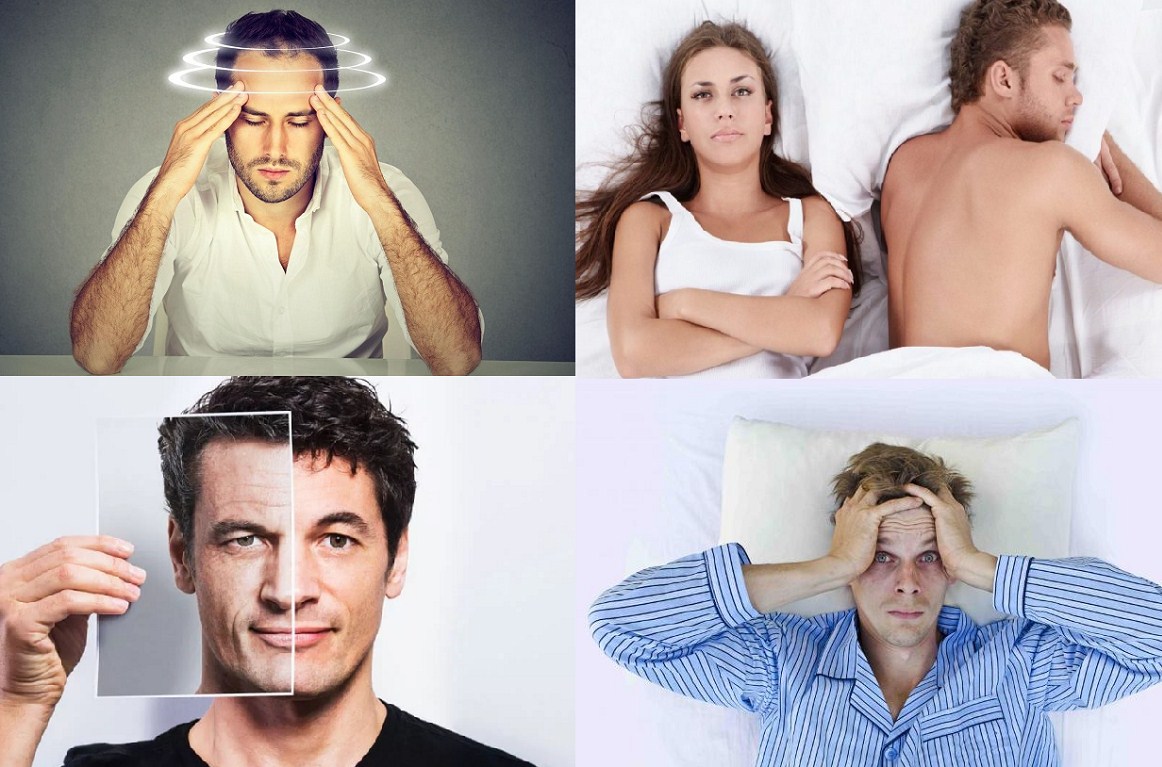 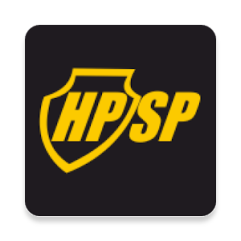 Время работы с комплексом 21 день, с повторением курса по мере необходимости.
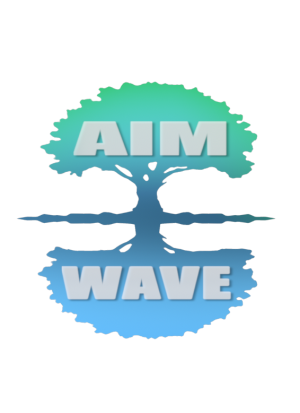 Профилактика климактерических состояний у мужчин:
 
Климакс, базовая 2
Детокс при электросмоге
Детокс при радиационном излучении
Детокс при тяжёлых металлах
Детокс химических веществ
Лимфатическая система, регуляция и очистка
Очищение почек
Активная защита
Регуляция эндокринной системы
Сердце, регуляция
Регуляция кровообращения ( спец.)
Регуляция ЖКТ спец.
Регуляция мужской мочеполовой системы (спец)
Кислотно-щелочное равновесие, регуляция
Гипоксия
Уровень электролитов
Обезвоживание организма
Бактериальные инфекции, базовая
Простейшие.
Грибки и плесень
Детоксикация организма
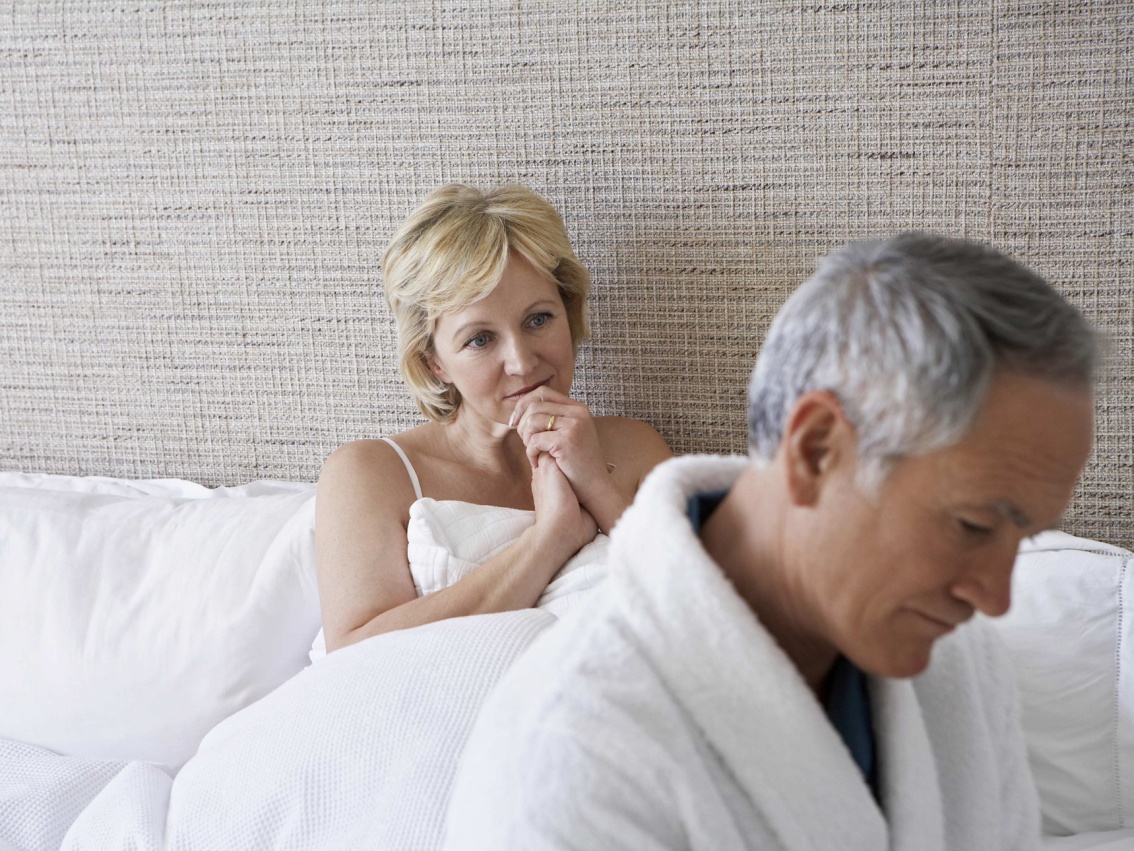 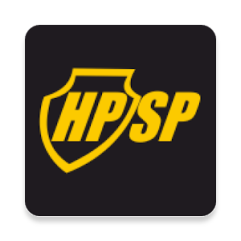 Ставить комплекс 1 раз в день, общий курс  30 дней с повторением после недельного перерыва.
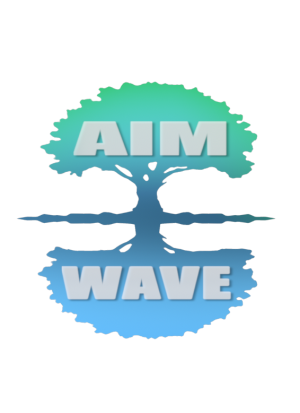 Восстановление сердечнососудистой системы:
 
Кровообращение
Ритма сердечного нарушение
Сердце, миокард - сердечная мышца
Варикозное расширение вен
Варикоз, кровообращение
Разжижение крови
Кровообращение к.ч.
Кровообращение, циркуляция
Артерий закупорка, тромбоз
Лимфостимуляция
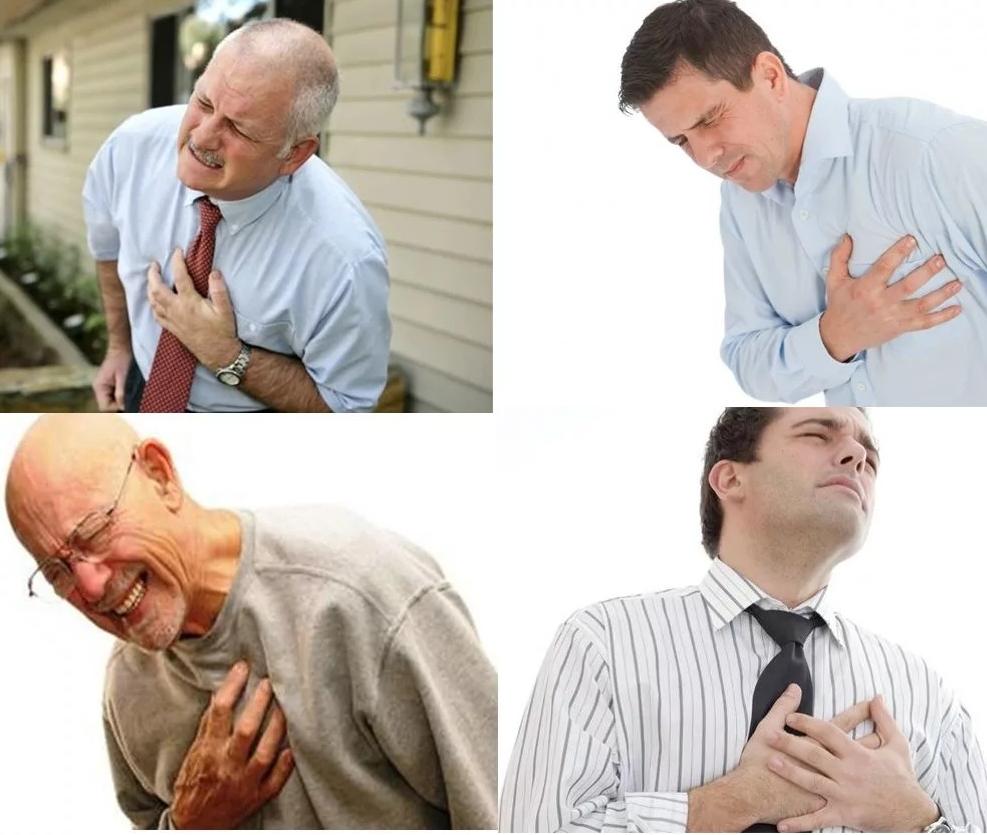 Время работы с комплексом 10 дней с повторением цикла по мере необходимости.
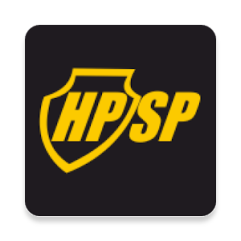 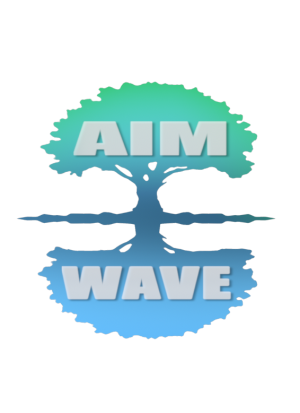 Профилактика паховой грыжи:
 
Грыжа
Грыжа паховая
Соединительная ткань к.ч.
Воспаление брюшной полости
Грыжа
Грыжа паховая
Мышцы
Мышцы, контрольные частоты
Мышцы ригидные, базовая
Регенерация мышц
Тонизация мышц
Грыжа
Грыжа паховая
Лимфа и детокс
Восстановление после болезни
Ускорение излечения
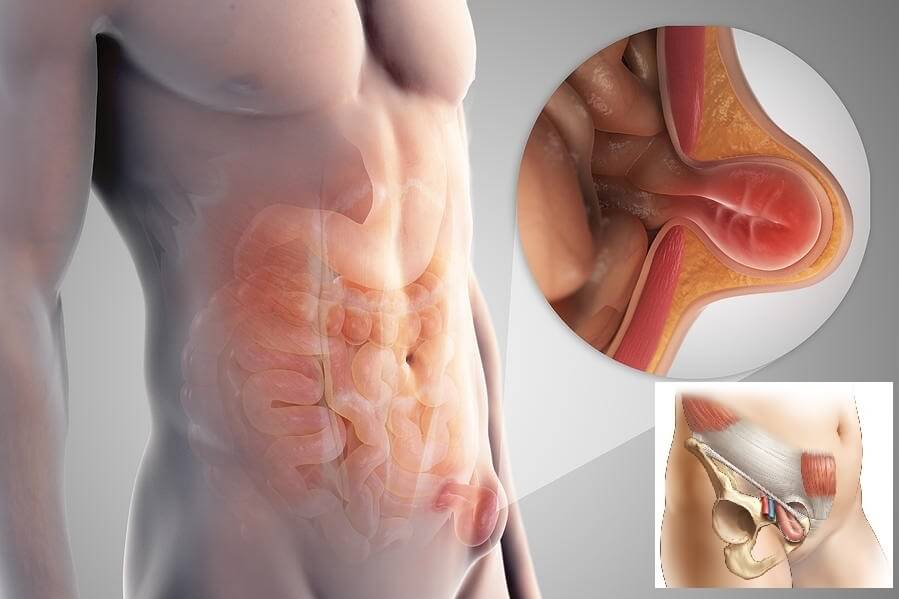 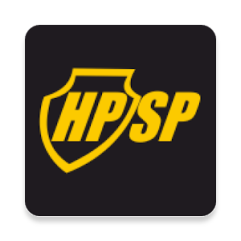 Время работы с комплексом 20, с повторением цикла через 10 дней, 2-3 таких курса.
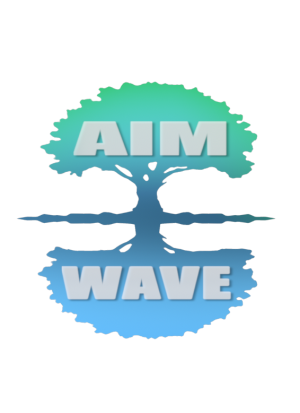 Профилактика инсульта:
 
Инсульт
Артерий закупорка, тромбоз
Кровоснабжение и поглощение кислорода
Память
Кровяное давление - регуляция
Поражение сосудов головного мозга
Антиангиоспастический эффект
Регуляция ликвородинамики
Церебро-астенический синдром
Синдром цереброваскулярной недостаточности
7 чакр
Кровообращение головы, улучшение
Спазмы различного генеза
Кровообращение, циркуляция
Капилляры
Периферические сосуды
Почки, регуляция и очистка
Энергия и витализация
Ускорение излечения
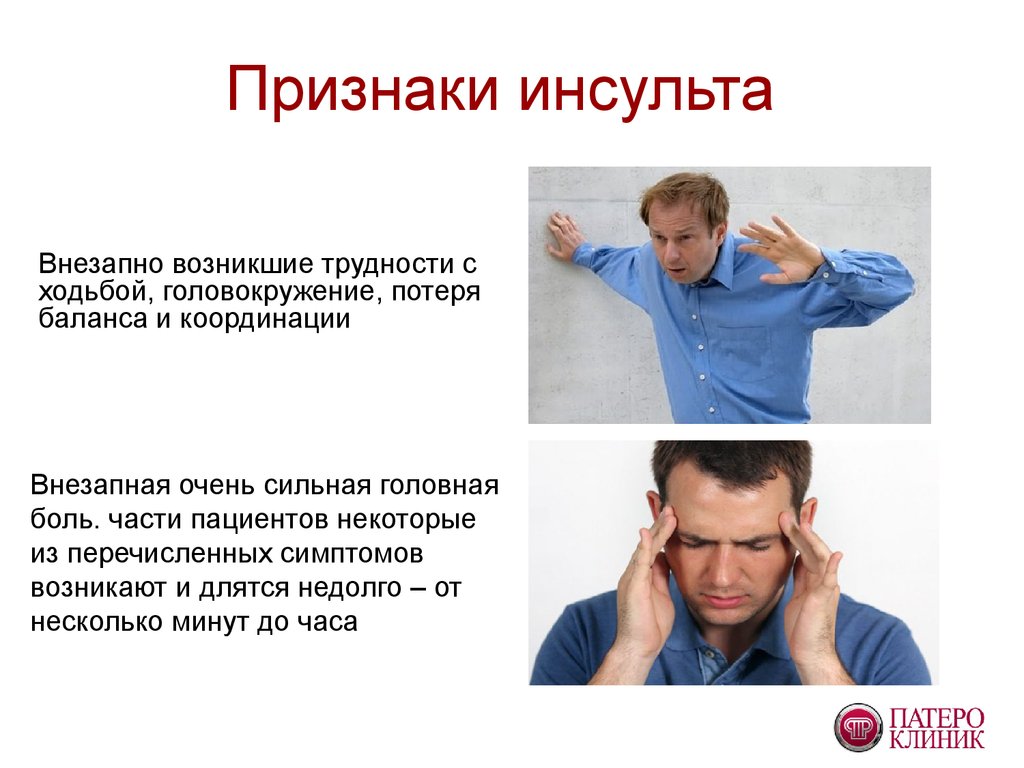 Время работы с комплексом 10 -14 дней, с повторением цикла после двухнедельного перерыва.
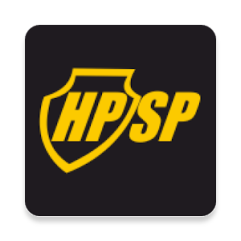 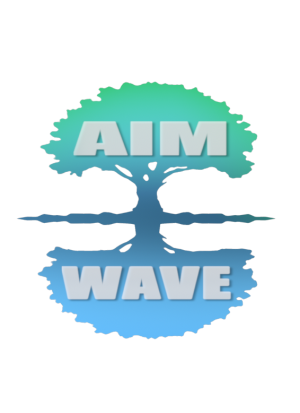 Профилактика инфаркта:
 
Сердце - коронарные сосуды
Кровоснабжение дефицит
Инфаркт миокарда
Кровообращение комп.
Кровообращение местное
Сердце и кровообращение
Сердце циркуляция
Сердце, миокард - сердечная мышца
Сердце, регуляция
Спазмы сердечно-сосудистой системы
Стенокардия кч
Центр сердца
Активация функции сердца
Артерий закупорка, тромбоз
Восстановление нормального кровотока и ад
Кровоснабжение и поглощение кислорода
Кардионевроз
Атеросклероз базовый
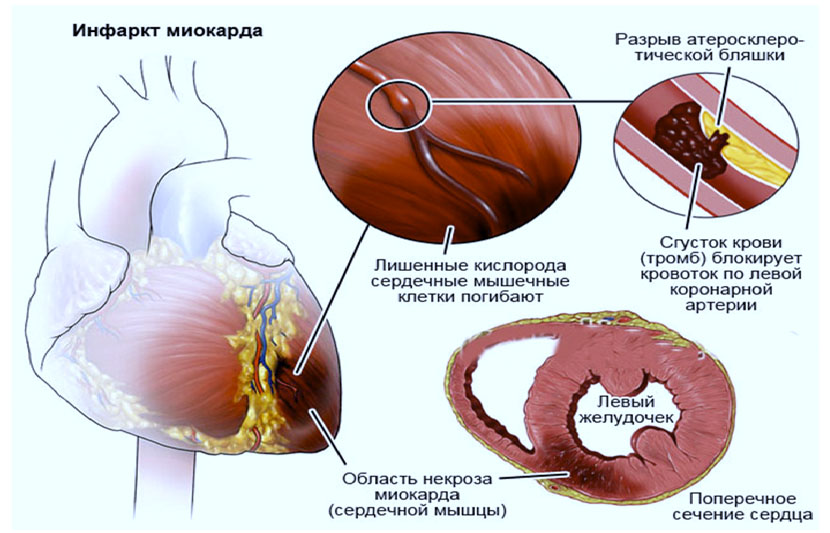 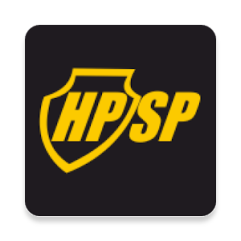 Время работы с комплексом 10 -14 дней, с повторением цикла после двухнедельного перерыва.
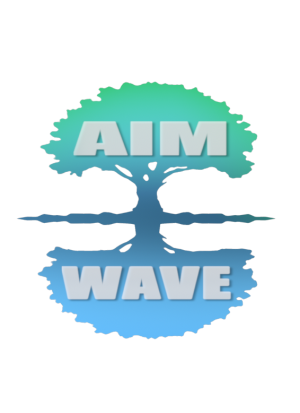 Нормализация ЖКТ протиязвенный эффект дневной комплекс:
 
Болезнь Крона
Боль в животе
Гастрит острый
Гастродуоденит
Дисбактериоз
Желудок ферменты
Желудочно-кишечный тракт к.ч.
Кислотность желудочного сока, регуляция
Кишечник, защитные силы
Колики
Колит базовый
Повышенная кислотность
Расстройство пищеварения
Регуляция ЖКТ основная
Спазмы и тошнота
Спазмолитический эффект
Ферментопатия
Язва 12-перстной кишки
Язва желудка
Язва тонкого кишечника
Язва паразитарная
Хеликобактер
Исцеление и регенерация
Воспаление слизистой оболочки
Прямая кишка, воспаление
Боль и воспаление базовая
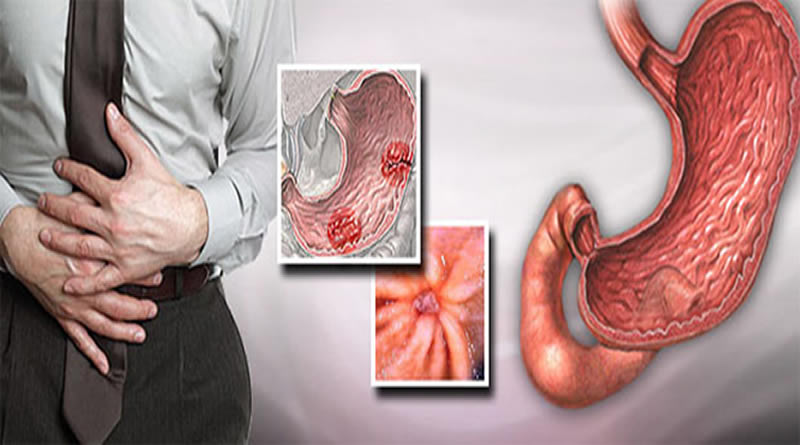 Время работы с комплексом 21 день, с повторением цикла после двухнедельного перерыва.
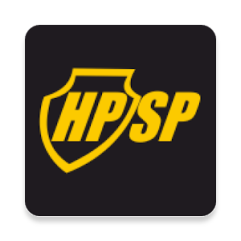 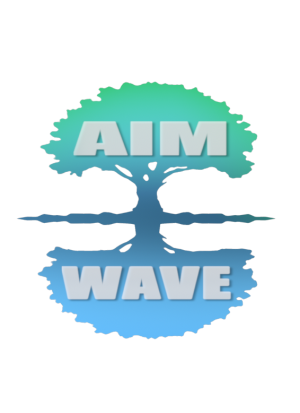 Нормализация функции печени:
 
Поддержка печени
Активная защита базовая
Трофика
Паразиты ЖКТ
Фасциолез
Трематоды печени
Эхинококкоз
Амебиаз
Лямблиоз
Паразиты детокс
Застой желчи в печеночных протоках
Активация функции печени
Желчь, регуляция
Желчь, производство
Ускорение излечения
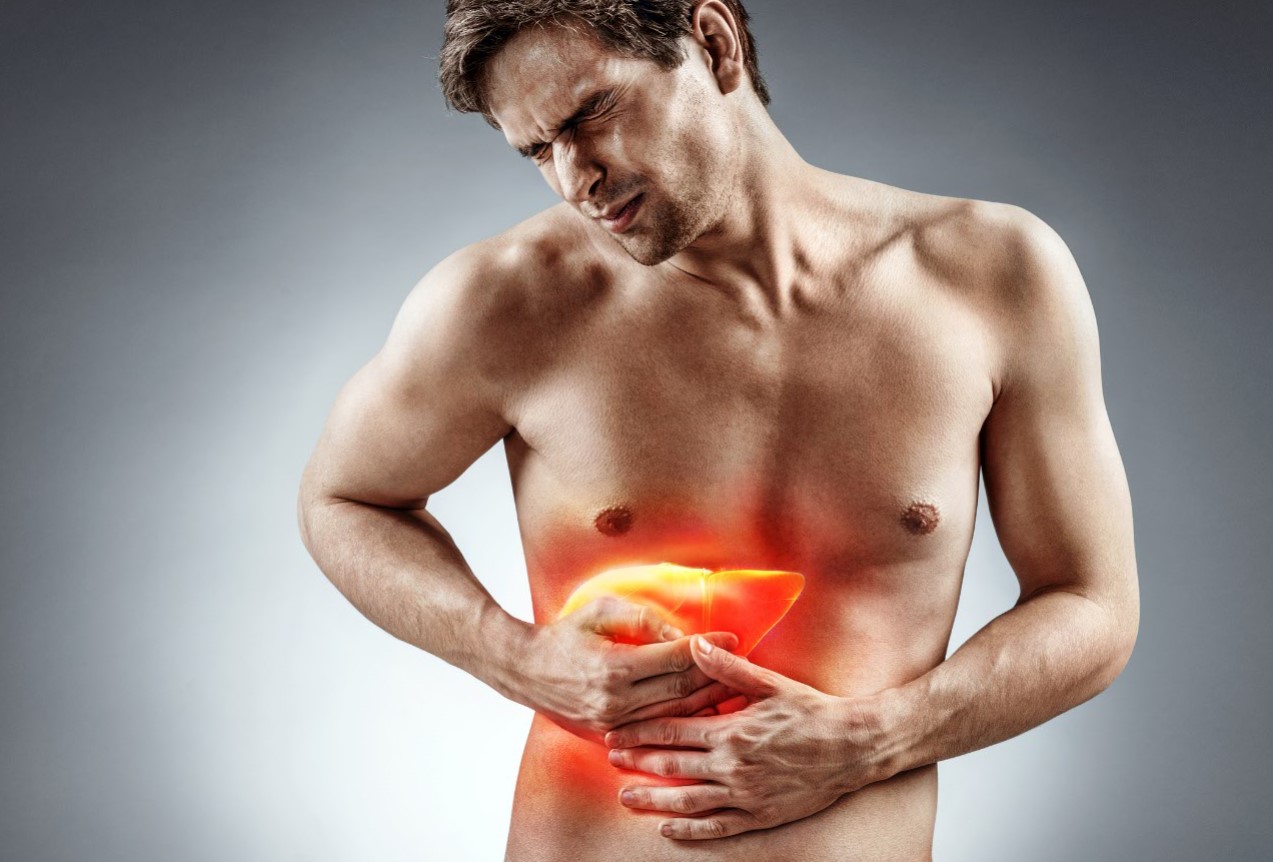 Ставить комплекс 1 раз в день, общий курс  1 месяц с повторением цикла после месячного перерыва.
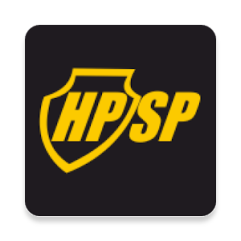 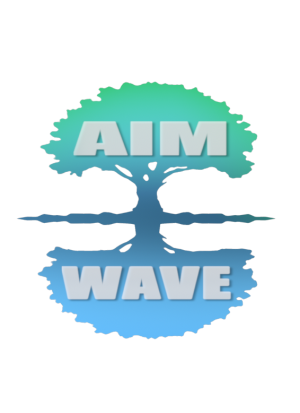 Подагра профилактика:
 
Подагра (+ Почки)
Воспаление
Артрит, артроз Д
Ацидоз
Активная защита
Подагра
Мочевая кислота
Мочевая кислота, избыток
Артрит - боль
Артрит - воспаление
Артрит - возбудитель
Почки и печень, управление, к.ч.
Надпочечники, нарушения
Регуляция системы гипоталамус-гипофиз-надпочечники-половые железы
Микоплазма базовая
Глубокая очистка организма
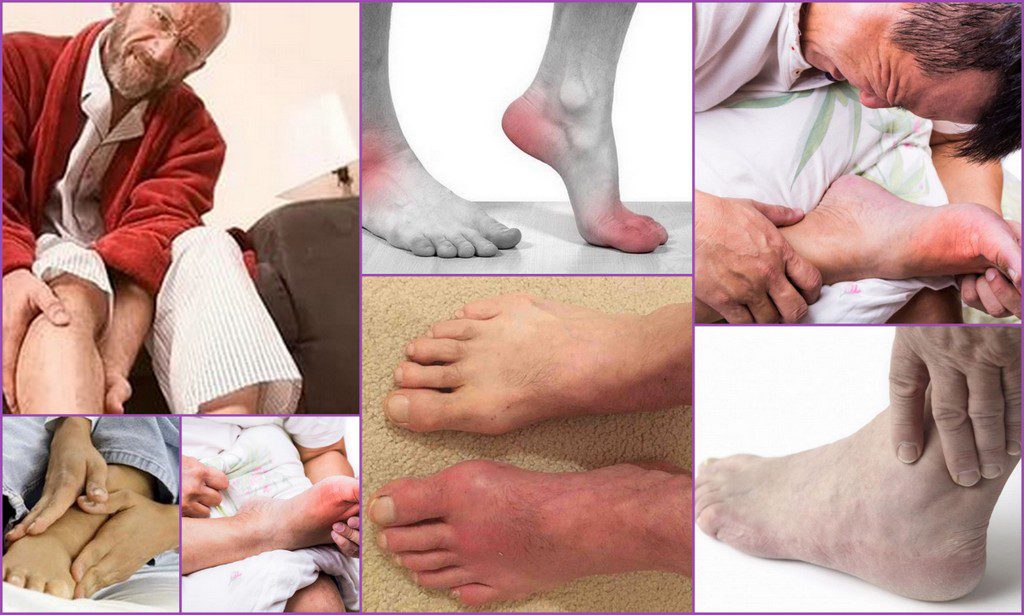 Ставить комплекс 1 раз в день, общий курс  30 дней с повторением после двухнедельного перерыва.
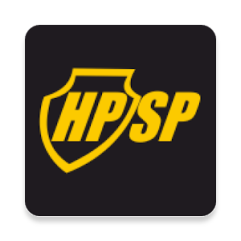 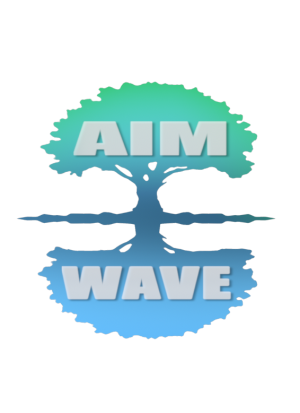 Восстановление работы позвоночника:
 
Позвоночник, шейный отдел
Шейный синдром
Шейный миозит
Остеохондроз шейного отдела позвоночника
Вертеброгенный эффект
Спазм мышц шеи
Активная защита
Позвоночник - поясничный отдел
Позвоночник – крестец
Остеохондроз поясничный, люмбаго, прострел, тугоподвижность - 1
Остеохондроз поясничный, люмбаго, прострел, тугоподвижность – 2
Радикулит
Люмбаго, прострел
Грыжа диска
Межпозвонковая грыжа
Антиболь
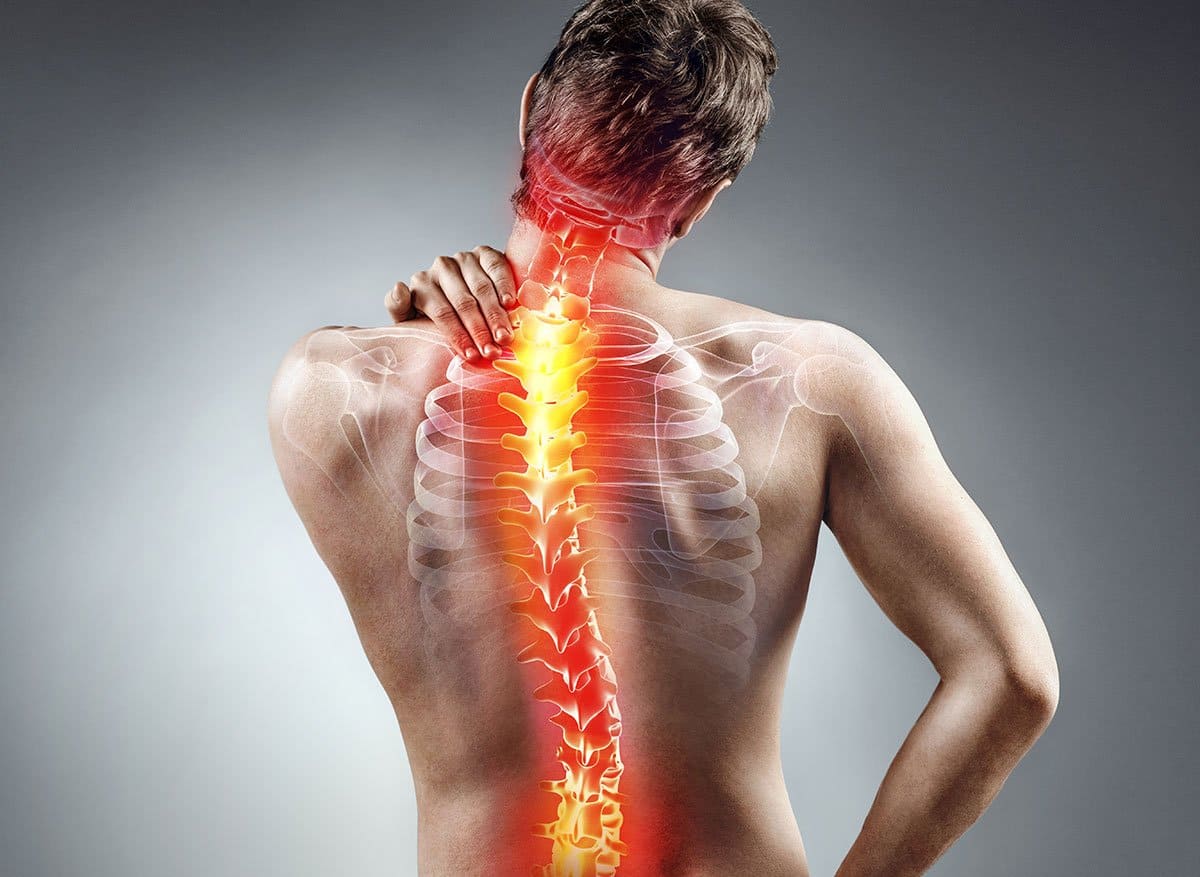 Время работы с комплексами 21 день, с повторением цикла после двухнедельного перерыва.
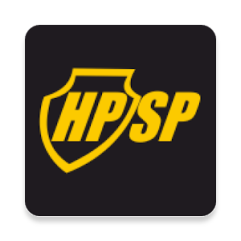 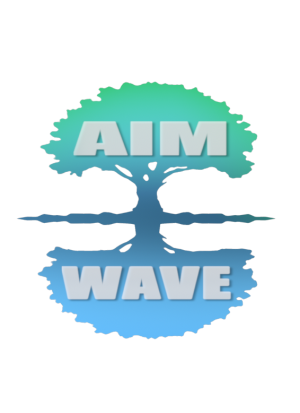 Восстановление работы суставов:
 
Антиболь (Д)
Воспаление
Воспаление суставов
Воспаление сухожилий
Острое воспаление
Воспаление и отек
Артрит, артроз Д
Артрит инфекционной этиологии
Остеоартрит
Артрит/артроз тазобедренных суставов (коксоартроз)
Артрит подагрический
Ревматоидный артрит
Подагра (+ Почки)
Почки, баланс кальция и фосфора
Почки и печень, управление, к.ч.
Почки, регуляция и очистка
Время работы с комплексами 21 день, с повторением цикла после двухнедельного перерыва.
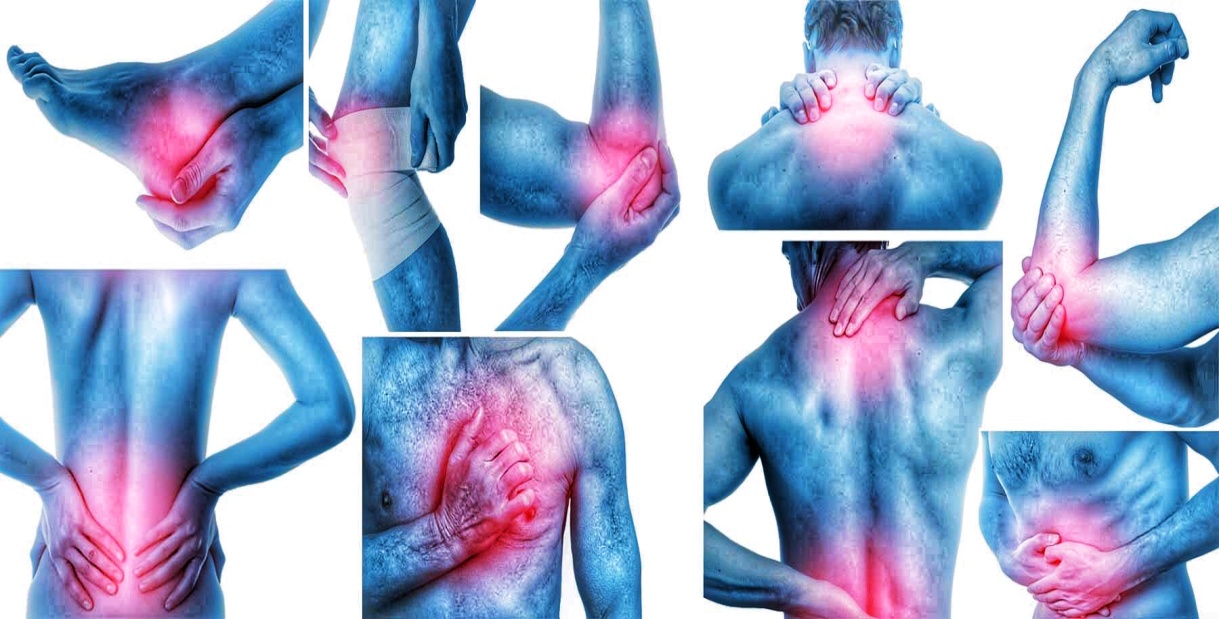 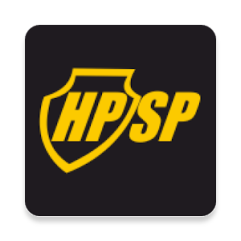 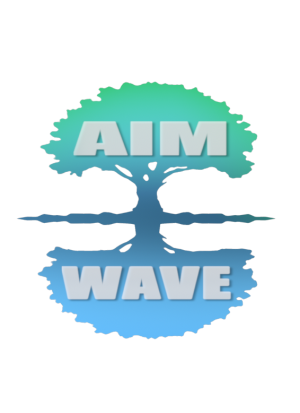 Профилактика тромбофлебита и варикоза:
 
Тромбофлебит
Тромбоз
Артерий закупорка, тромбоз
Тромбоз герпетической этиологии
Вены
Варикозное расширение вен
Варикоз, кровообращение
Отеки
Свертывающая система крови
Вазогенный эффект
Воспаление и отек
Регуляция гепатобилиарной системы
Бронхолегочная система
Кровяное давление - регуляция
Кровоснабжение и поглощение кислорода
Лимфосистема, управление регуляцией
Лимфостимуляция
Варикоз, обострение
Варикозная язва
Очистка венозной крови и лимфы от токсинов
Соединительная ткань к.ч.
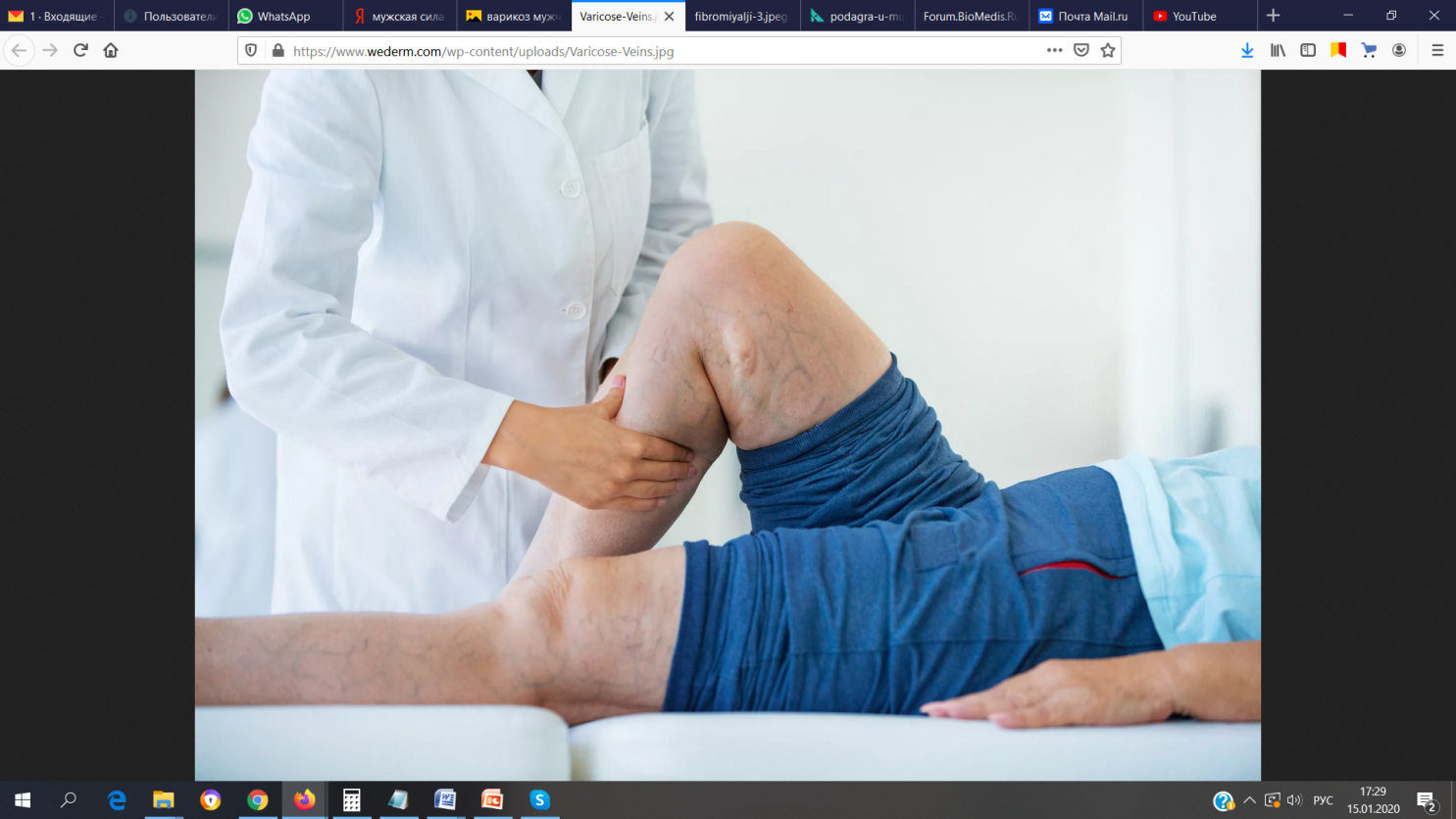 Время работы с комплексом 30 дней, с повторением цикла после двухнедельного перерыва.
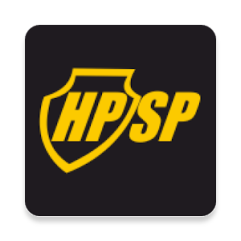 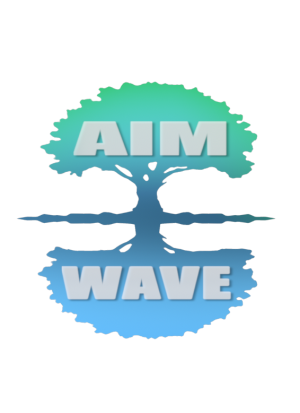 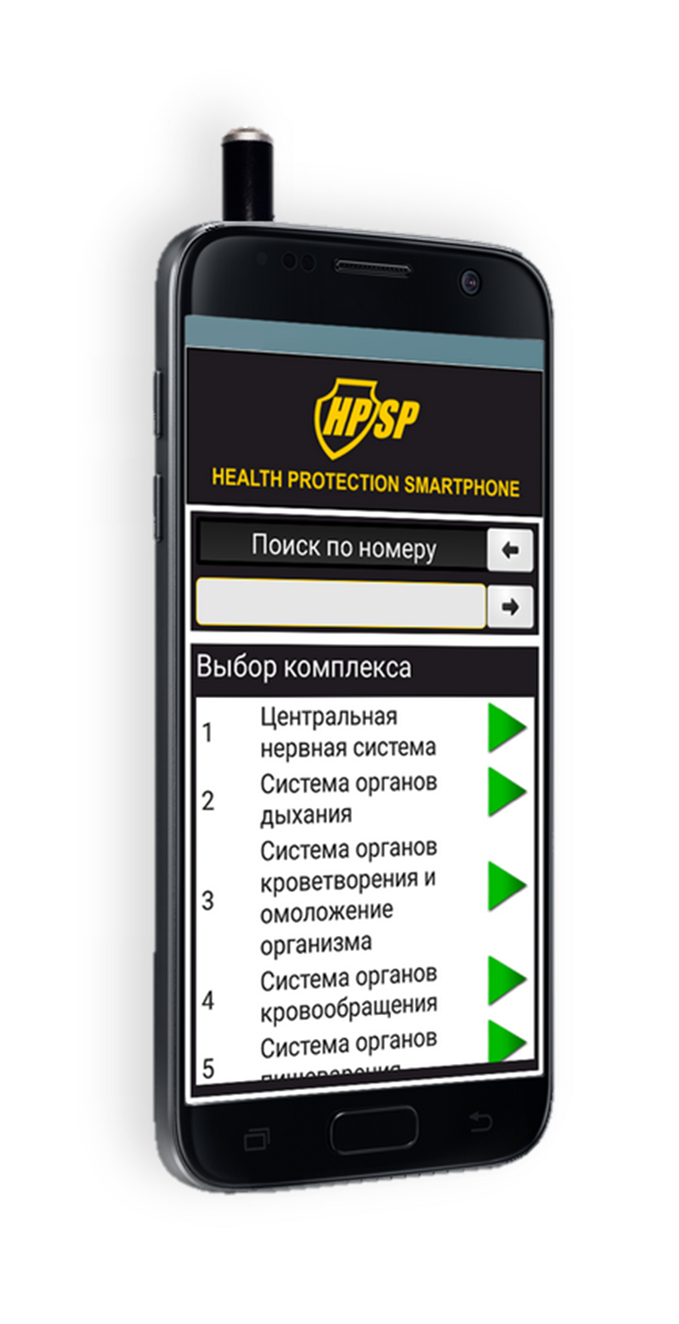 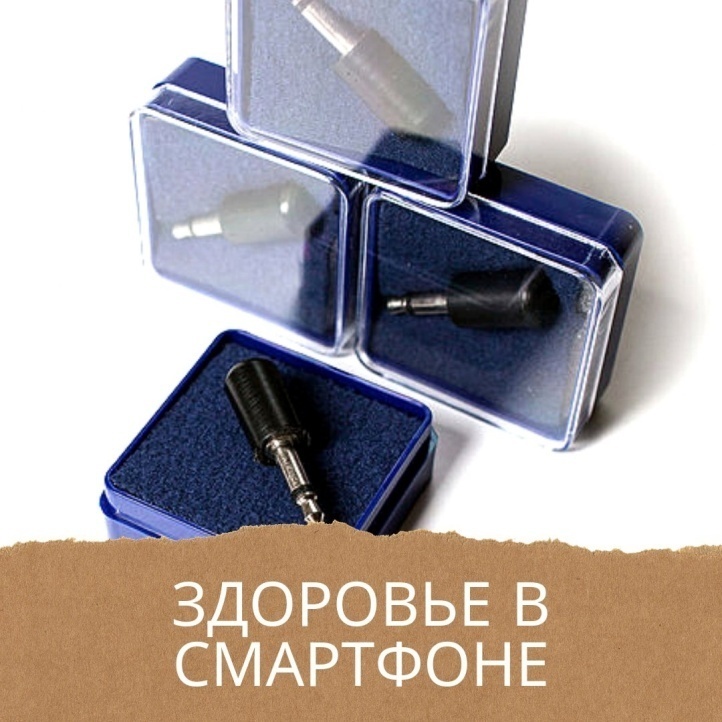 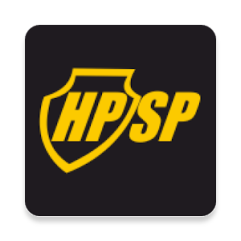